Children At Risk
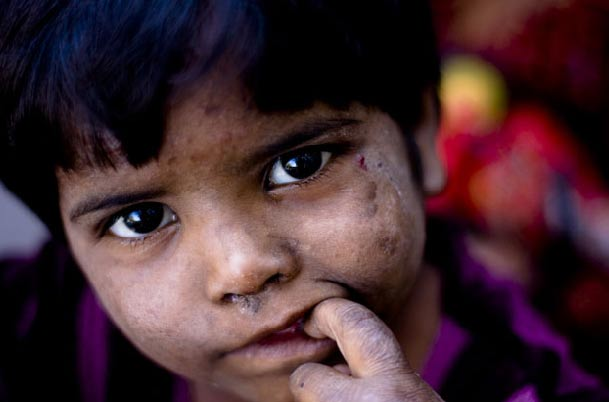 Adventist say NO to child abuse
Dra. Antonieta A.Silva
Child Abuse Definition from WHO
Abuse or negligence of children  under 18 years of age that can harm their health, development or dignity, or put their survival at risk.
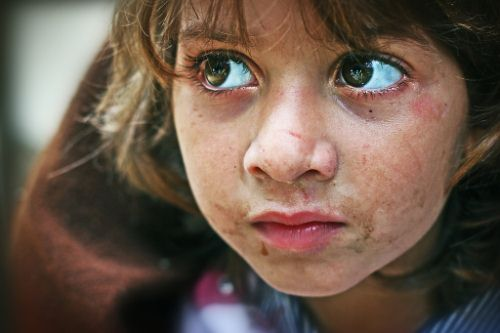 Dra. Antonieta A.Silva
Types of Abuse
Negligence
Psychological
Physical
Sexual
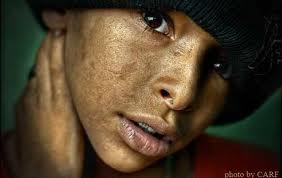 Dra. Antonieta A.Silva
1. Abuse by Neglect
Failure to provide the basic needs of a child by his parents or people in charge of his care
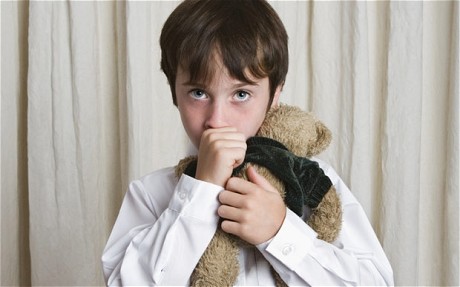 Dra. Antonieta A.Silva
Types of Negligent Abuse
Physical:
Lack of food and shelter
Lack of adequate supervision.
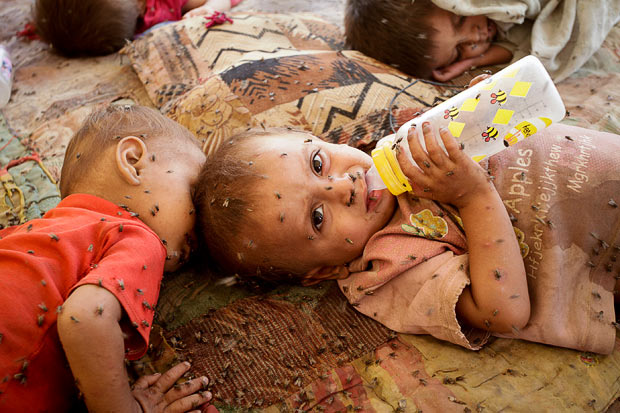 Dra. Antonieta A.Silva
Types of Negligent Abuse
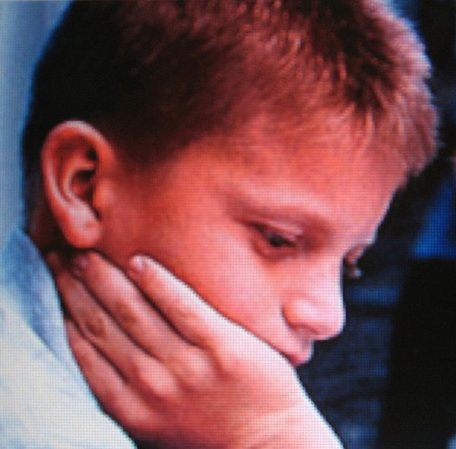 Medical: 
Lack of medical attention, immunization and mental health.
Dra. Antonieta A.Silva
Types of Negligent Abuse
Psychological:
 Absence of affection, freedom to use alcohol and drugs.
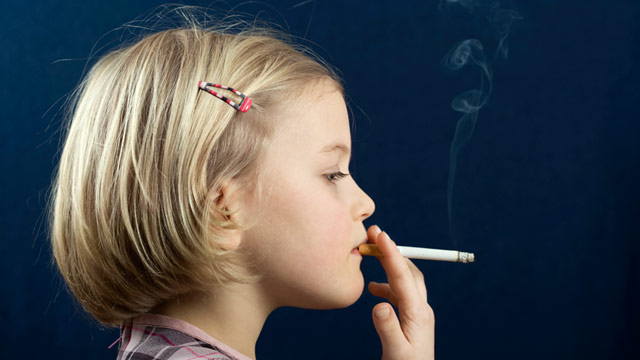 Dra. Antonieta A.Silva
Types of Negligent Abuse
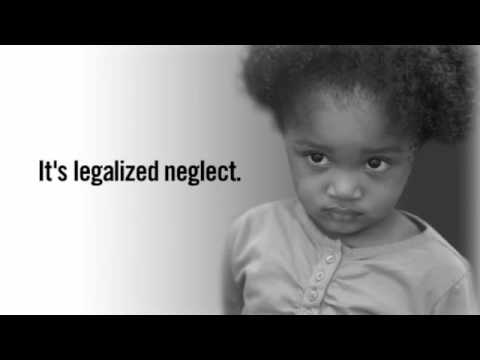 Educational: 
Lack of proper instruction. 
Frequent absence from school.
Dra. Antonieta A.Silva
2. Psychological Abuse
Occurs when children are permitted to witness acts of violence or severe abuse among parents or adults. 
Child is ignored, insulted or threatened with violence.
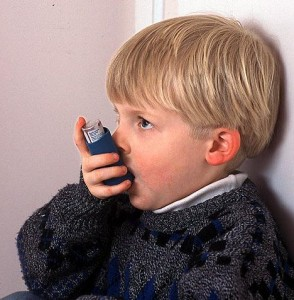 Dra. Antonieta A.Silva
Psychological abuse
Child is not provided with a secure environment  for their emotional support by the adults. There is an obvious neglect of the child’s well-being.
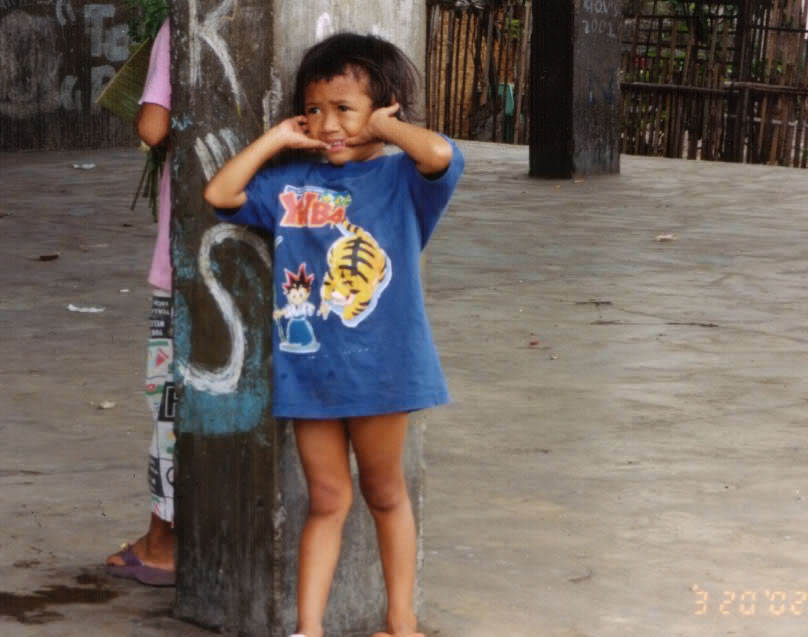 Dra. Antonieta A.Silva
Psychological Abuse
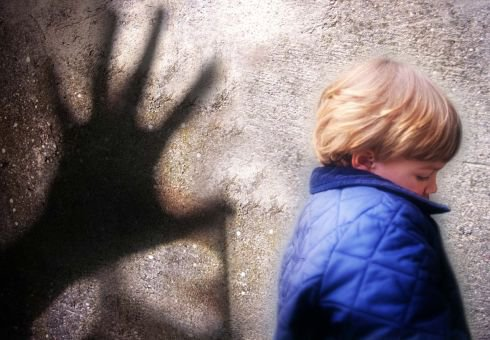 The child is treated with disregard and there is no affection provided.
Dra. Antonieta A.Silva
Symptoms of Psychological abuse
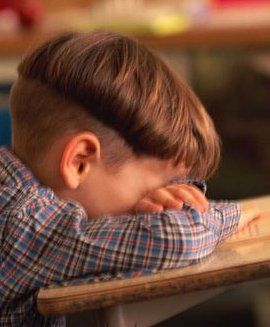 Difficulties at school
Changes in eating habits that leads to weight loss or deficient weight gain.
Dra. Antonieta A.Silva
Symptoms of Psychological abuse
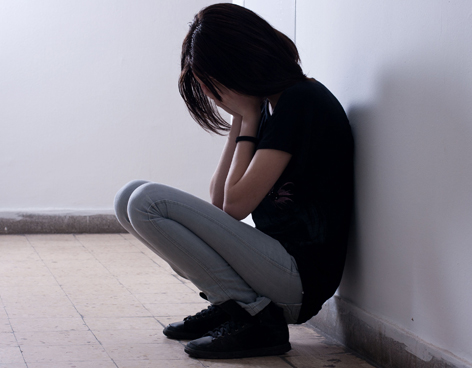 Anxiety, depression and low self –esteem
Rebellious behavior
Sleep disorders
Dra. Antonieta A.Silva
3. Physical Abuse
It is also known as non-accidental trauma. 
It also refers to fractures and other signs of lesions that occur when a child is spanked with anger.
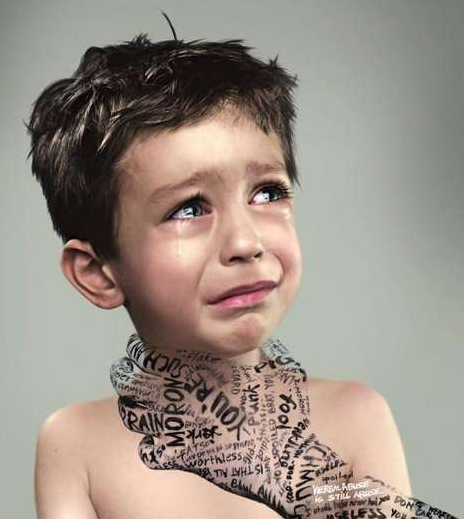 Dra. Antonieta A.Silva
Physical Abuse
Physical abuse tend to occur in moments of great stress. 
Many physical abusers were also victims of abuse in their childhood.
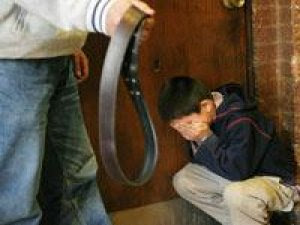 Dra. Antonieta A.Silva
Symptoms of Physical abuse
Blackened eyes or blood in the posterior part of the eye. This occurs when the child is jolted or hit on the head.
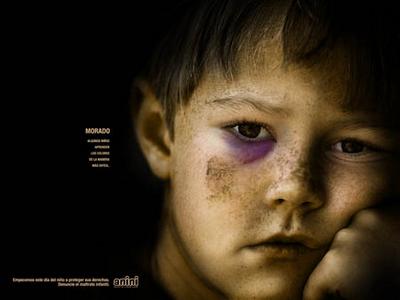 Dra. Antonieta A.Silva
Symptoms of Physical Abuse
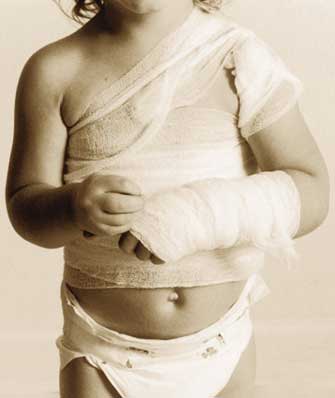 Unexplained fractures or any other types of fractures in a child too small to crawl or walk. Fractures of the head.
Dra. Antonieta A.Silva
Symptoms of Physical Abuse
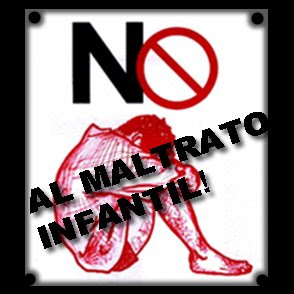 Damage of internal organs or internal bleeding caused by heavy blows.
Dra. Antonieta A.Silva
Symptoms of Physical Abuse
Bruise marks in the forms of hands, fingers or other objects such as belts.
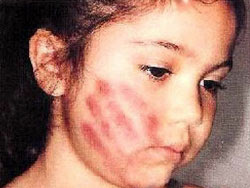 Dra. Antonieta A.Silva
Symptoms of Physical Abuse
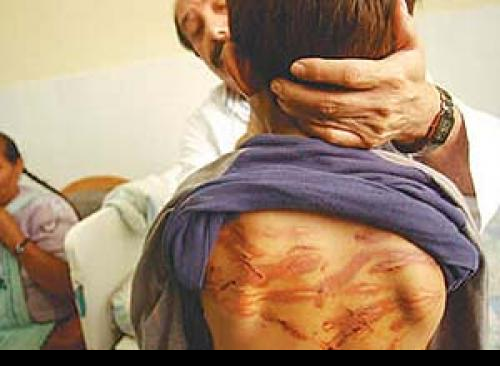 Bruises on areas of the body that normal activity of the infant would not create these types of lesions.
Dra. Antonieta A.Silva
Symptoms of Physical Abuse
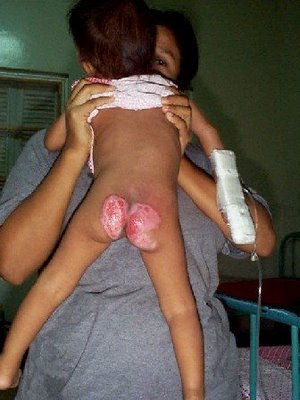 Burns 
Strangulation marks around the neck
Rope or string marks resulting from tying up
Dra. Antonieta A.Silva
4. Sexual Abuse
A traumatic experience that affects both the physical and psychological integrity of the child
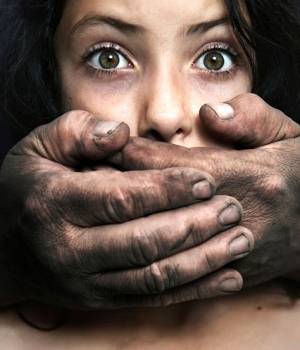 Dra. Antonieta A.Silva
Phases of Sexual Abuse
Seduction: 
Manipulation of the child’s confidence and reliance in order to prepare the place and time for the abuse to occur.
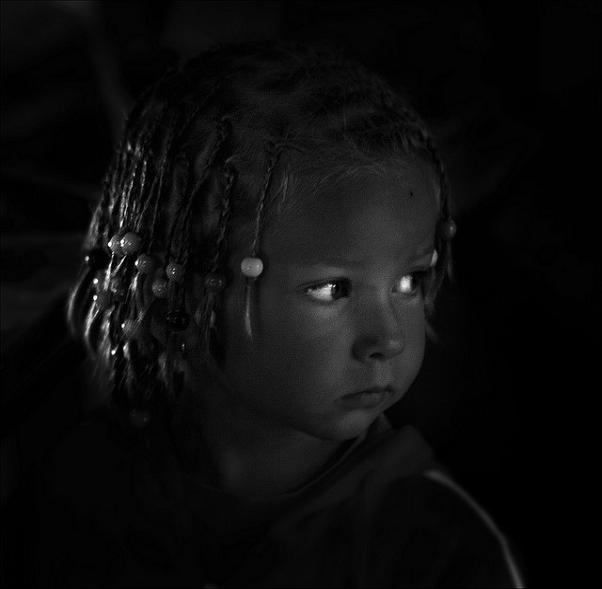 Dra. Antonieta A.Silva
Phases of Sexual Abuse
Abusive sexual interaction: 
A process that could include exhibitionist behavior, caresses with erotic intentions, masturbation and other lascivious acts.
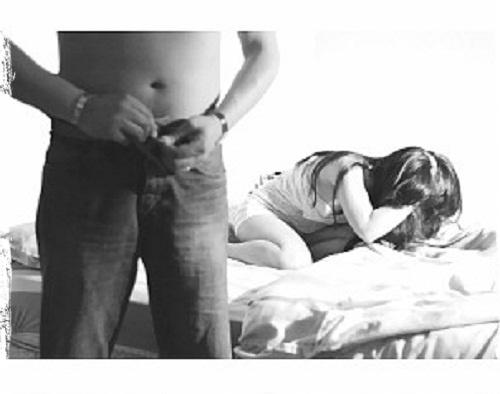 Dra. Antonieta A.Silva
Phases of Sexual Abuse
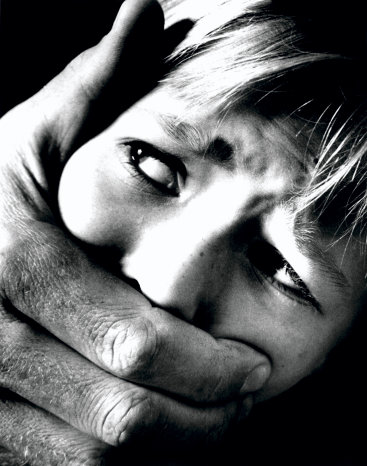 Establishing the secrecy: 
The minor is threatened to keep silent to what is happening.
Dra. Antonieta A.Silva
Phases of Sexual Abuse
Telling: 
Quite often this phase does not occur. 
Accidentally can be expressed in puberty or before
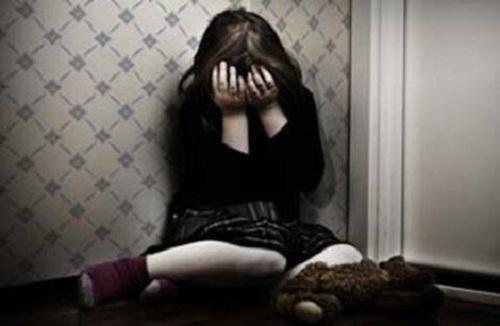 Dra. Antonieta A.Silva
Phases of Sexual Abuse
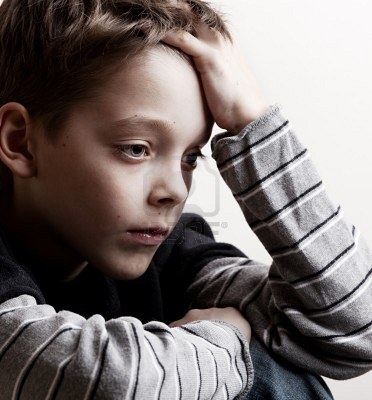 Repression: 
After the occurrence usually the family will  try to establish some equilibrium
Dra. Antonieta A.Silva
Consequences of Abuse
Can commit acts of violence
Can repeat the scheme of the abuser
Become the victim of a relationship.
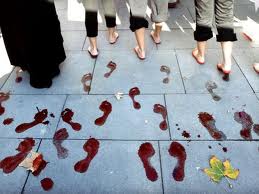 Dra. Antonieta A.Silva
Consequences of Abuse
Depressed, consuming alcohol or drugs
Develops eating disorders 
Develops high risk sexual behaviors.
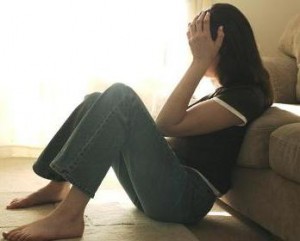 Dra. Antonieta A.Silva
Risk Factors for a child
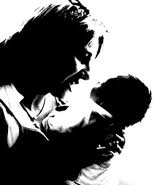 Younger than 4years of age and/or puberty
Unwanted pregnancy
Children who do not meet their parents expectations
Have special needs, cry a lot or have abnormal physical characteristics.
Dra. Antonieta A.Silva
Risk Factors associated with parents or guardians
Difficulty to establish affection with the new born
Parents who do not take care of their children or spend too little time with them.
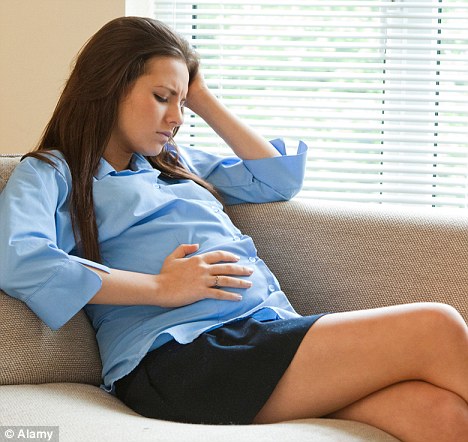 Dra. Antonieta A.Silva
Risk Factors associated with parents or guardians
Personal background of child abuse
Lack of understanding of child development
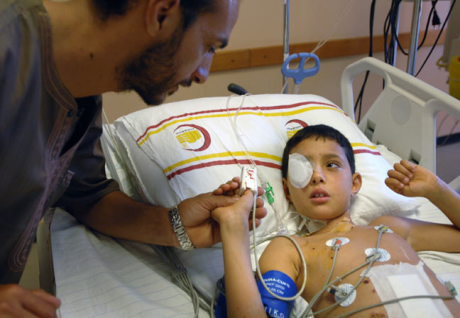 Dra. Antonieta A.Silva
Risk Factors associated with parents or guardians
Improper use of alcohol and drugs especially during pregnancy
Participating in unlawful activities
Financial difficulties
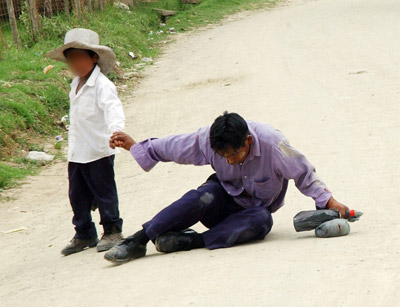 Dra. Antonieta A.Silva
Risk Factors associated with family dynamics
Physical, mental or developmental problems of a family member
Problematic divorces
Violence among other family members
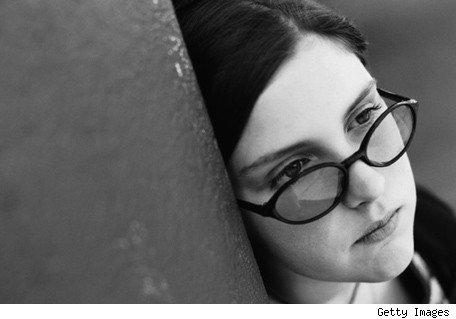 Dra. Antonieta A.Silva
Risk Factors by parents or guardians
Isolated from the community 
Lack of support in the extended family to help raise the child.
Social and community factors
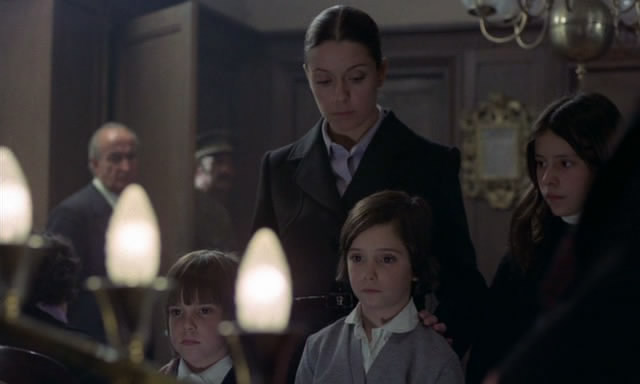 Dra. Antonieta A.Silva
Risk Factors associated with the community
Lack of adequate housing or support services for families and institutions
Social and gender inequalities
Easy access to alcohol and drugs
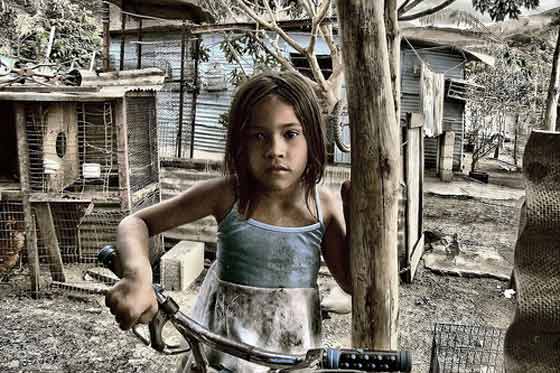 Dra. Antonieta A.Silva
Risk Factors associated with the community
Easy access to alcohol or drugs
Unemployment and poverty at higher levels
Lack of adequate programs to prevent child abuse
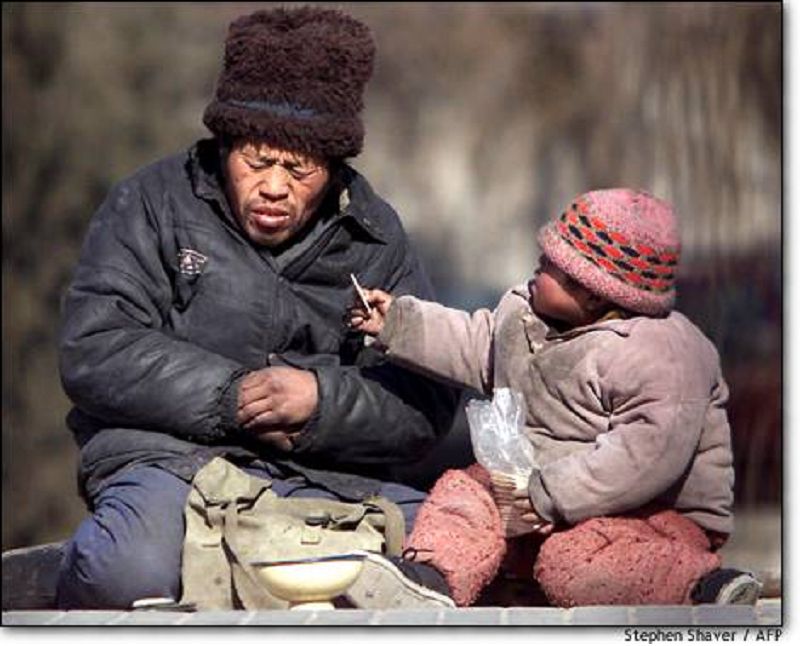 Dra. Antonieta A.Silva
Risk Factors associated with the community
Proliferation of  pornography, prostitution and child labor
Loose principles at home, disregard to violence, physical abuse and inflexible roles of each gender.
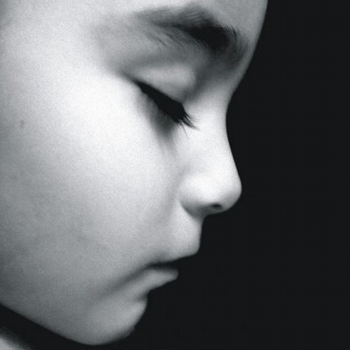 Dra. Antonieta A.Silva
Risk Factors associated with the community
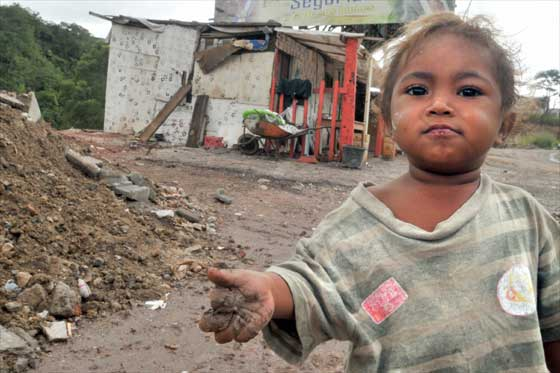 Social, economical,
health and educa-tional policies that generate terrible life conditions.
Dra. Antonieta A.Silva
Primary Prevention
Provide training and awareness for the community
Intervention in psycho- prophylactic deliveries 
 Create schools for parents
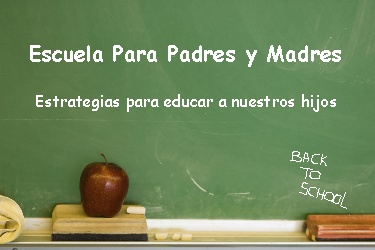 Dra. Antonieta A.Silva
Primary Prevention
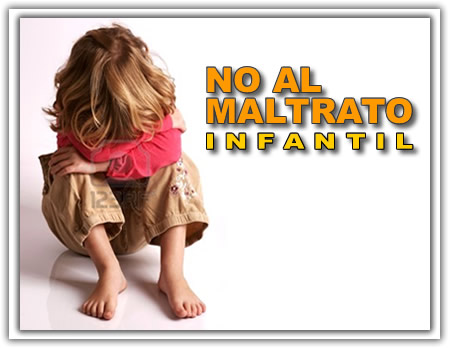 Prevent unwanted  pregnancies 
A systematic search for risk factors in the community.
Dra. Antonieta A.Silva
Primary Prevention
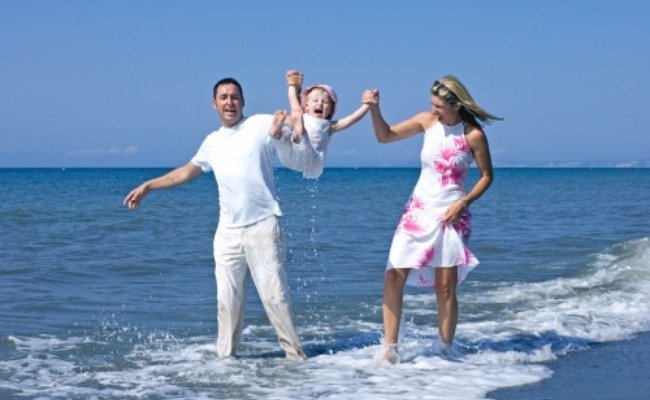 Discuss alternative disciplinary methods
Identify positive strengths of the parents.
Dra. Antonieta A.Silva
Primary Prevention
Teach the children to take care of their bodies 
Teach parent the dangers of shaking or jolting their children.
Teach children to say NO.
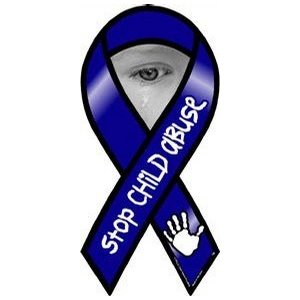 Dra. Antonieta A.Silva
Secondary Prevention
Recognize abuse by neglect
Develop strategies against negligent behavior
Evaluate the reasons behind neglect and abandonment
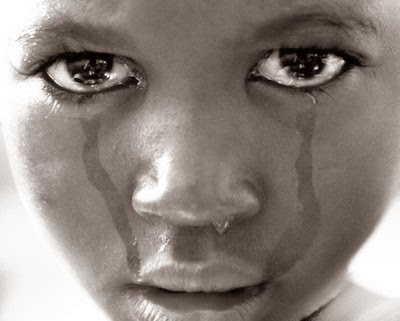 Dra. Antonieta A.Silva
Secondary Prevention
Recognize situations that lead to domestic violence
Recognize inappro-priate disciplinary measures used by parents such as threats, blows, jolting, among others.
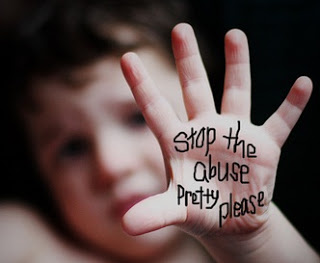 Dra. Antonieta A.Silva
Secondary Prevention
Educate parents on alternative discip-linary measures
Refer parents to anger control groups
Refer alcoholic parents to mental health centers
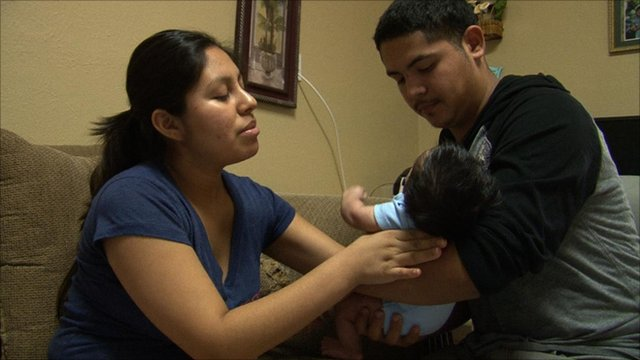 Dra. Antonieta A.Silva
Secondary Prevention
Provide psychological, social economic and employment support as needed.
Coordinate house visits. Teach parents behavior modification.
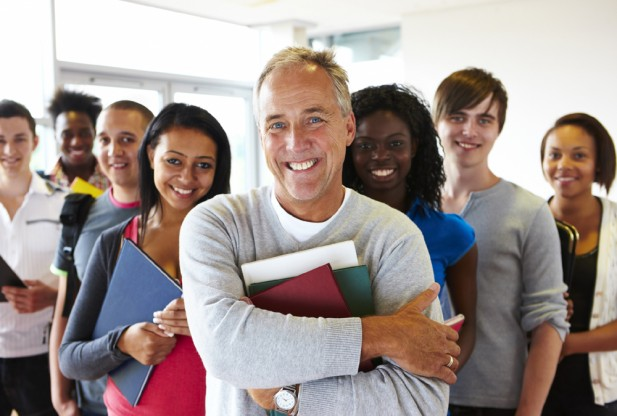 Dra. Antonieta A.Silva